Лекция 19. Поляризация света
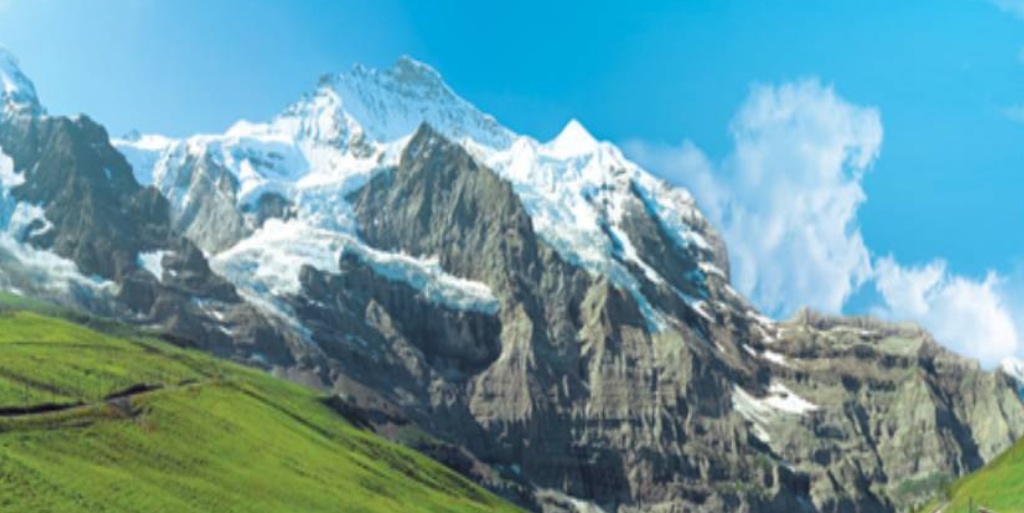 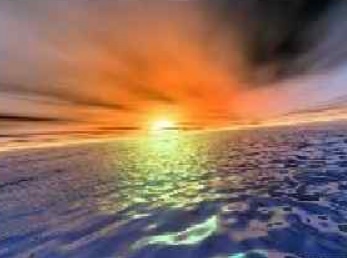 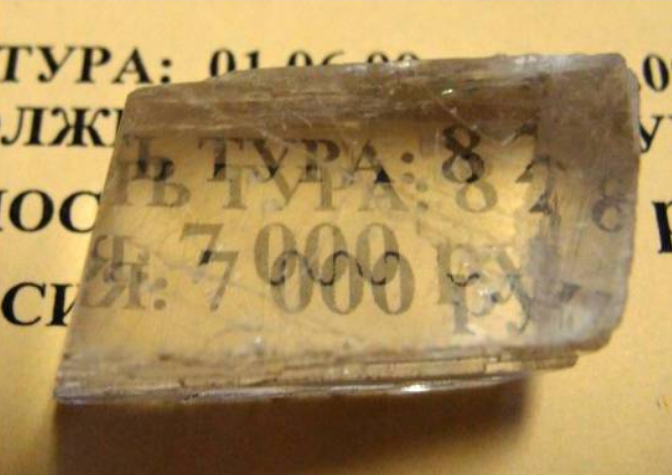 6.2. Разрешающая способность
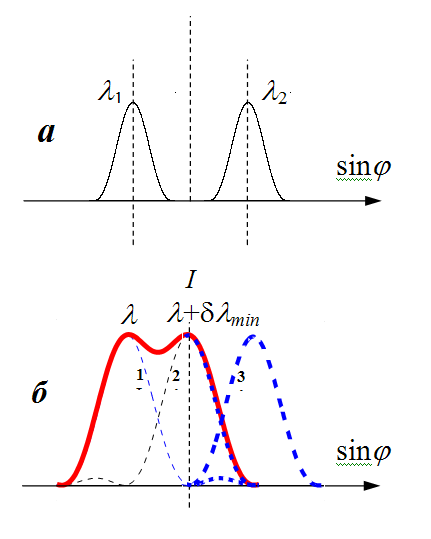 I
Решётка:
доп. min:
+ min
гл. max:
“Критерий Рэлея”
Спектр ртутной лампы
1-й порядок
2-й порядок
3-й порядок
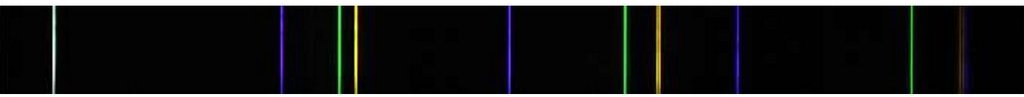 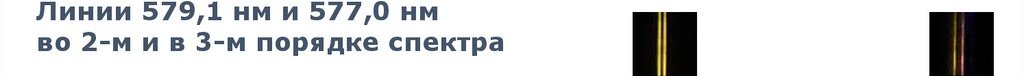 6.3. Свободная спектральная область
т( + ) < (т+1)    
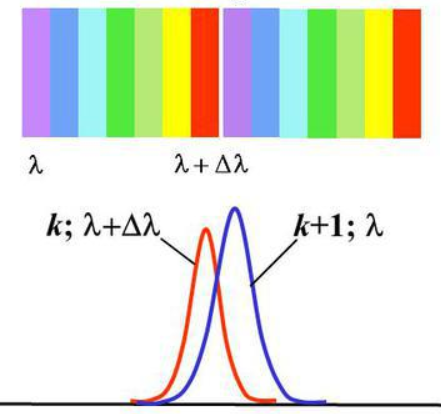 
+
порядок “m+1”
порядок “m”

+
Спектры
Непрерывный
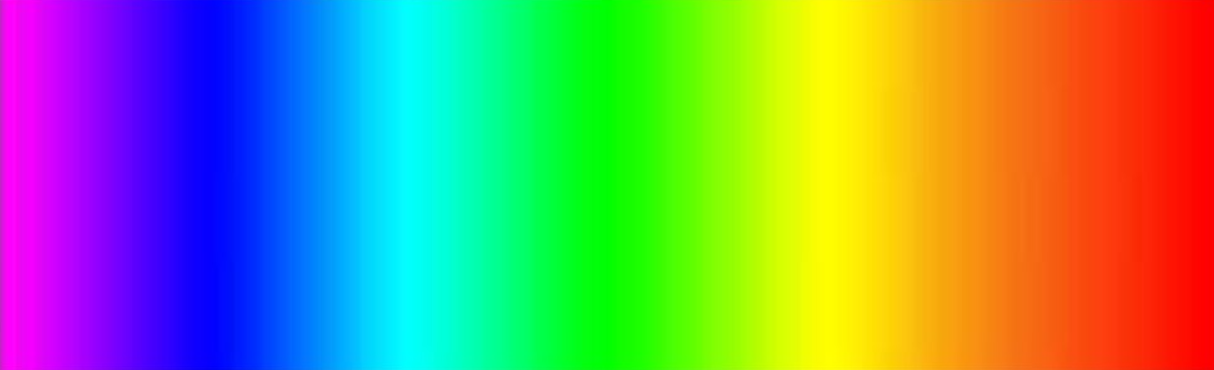 Водород
Линейчатый
спектр   поглощения
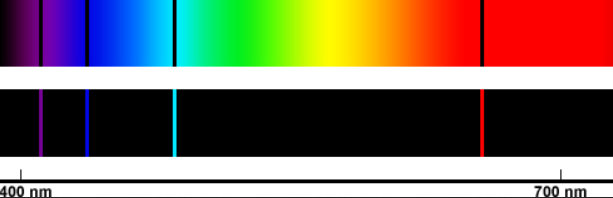 спектр  излучения
Линейчатые спектры
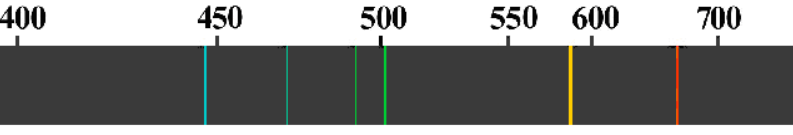 He
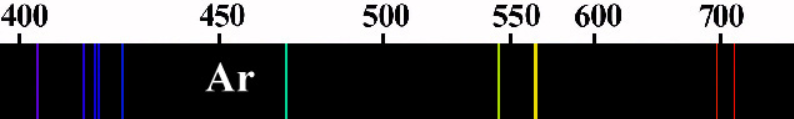 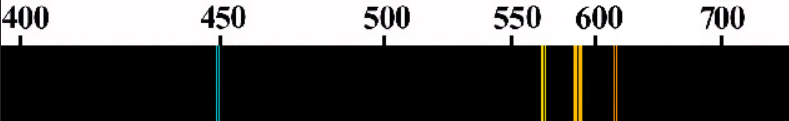 Na
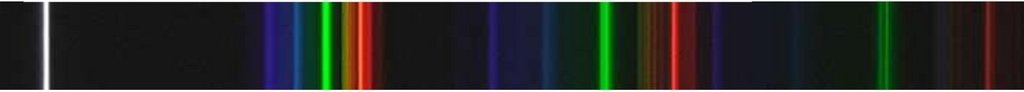 Спектр  лампы  дневного  света
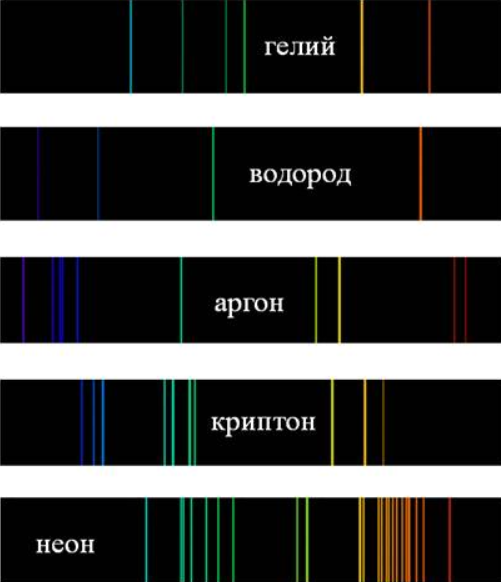 Спектры  атомарных  газов
Отражательная дифракционная решётка 
“Эшелет” (“Echelette”)
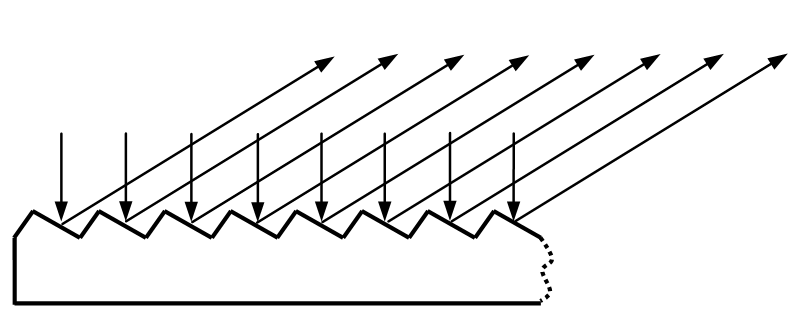 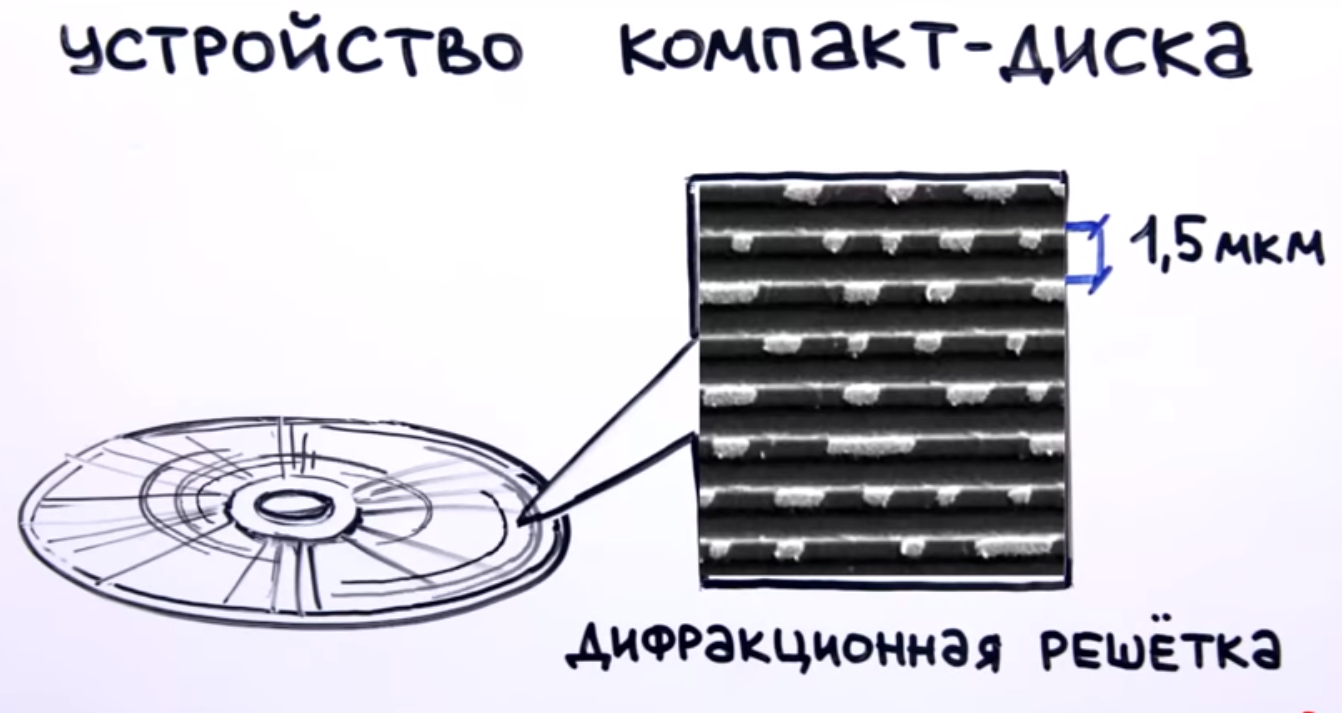 Дифракция  рентгеновских  лучей на кристаллической  решётке
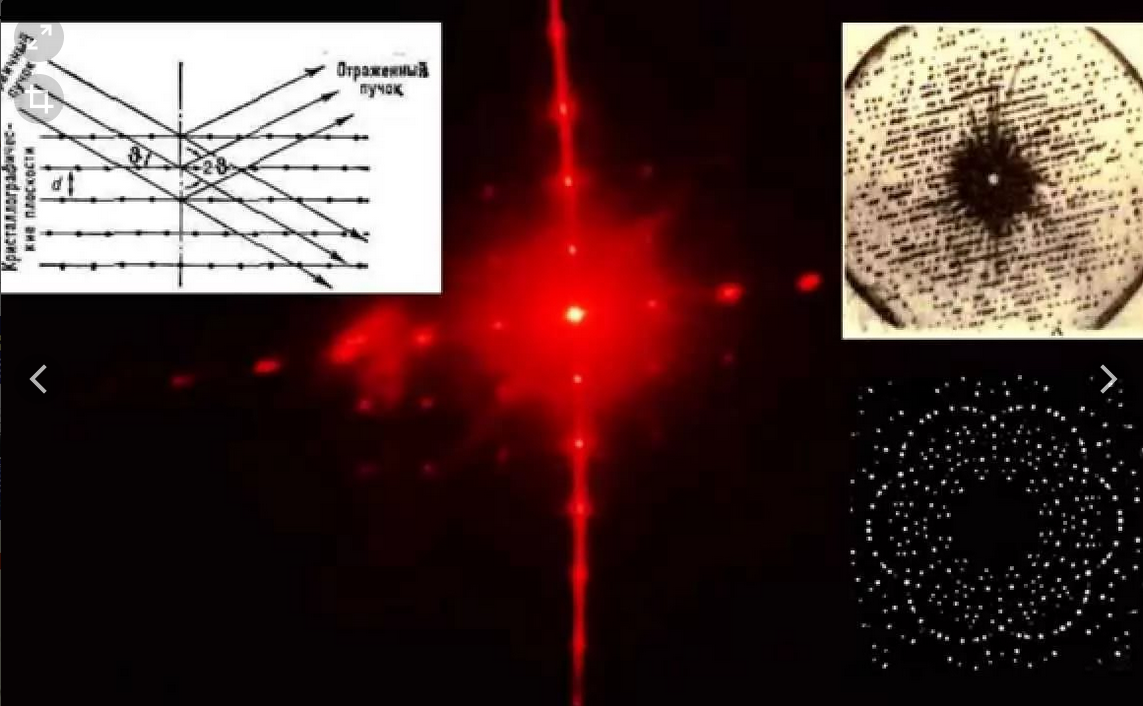 Дифракция на кристалле
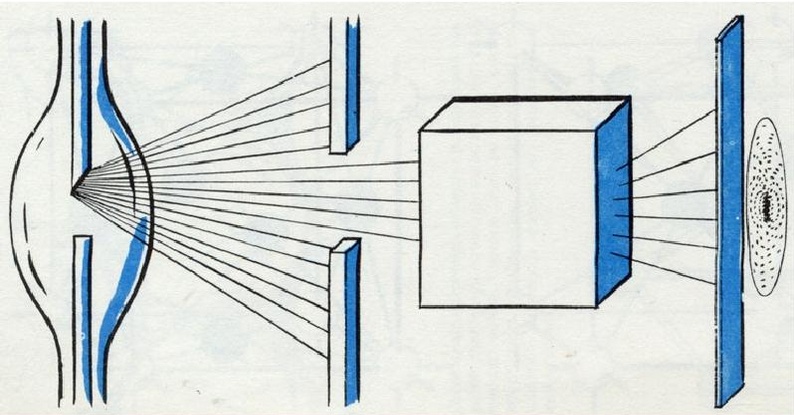 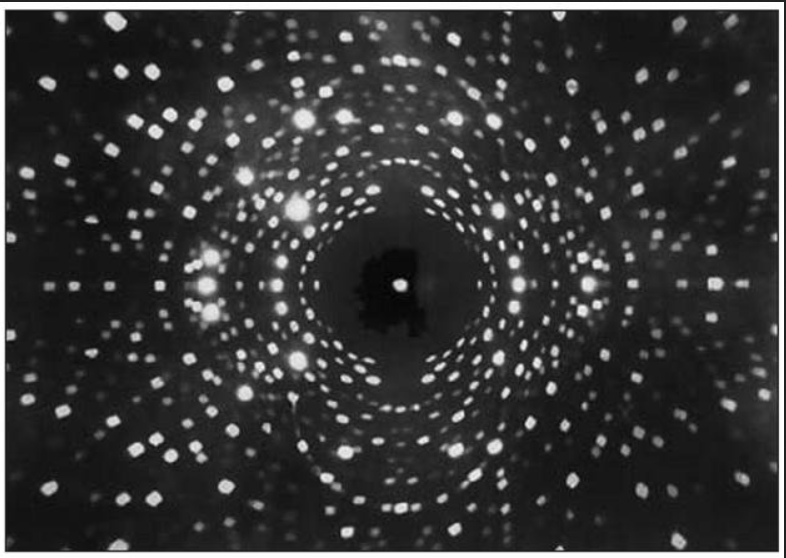 “Лауэграмма”
Дифракция на кристаллической решётке
Лауэ, 1912
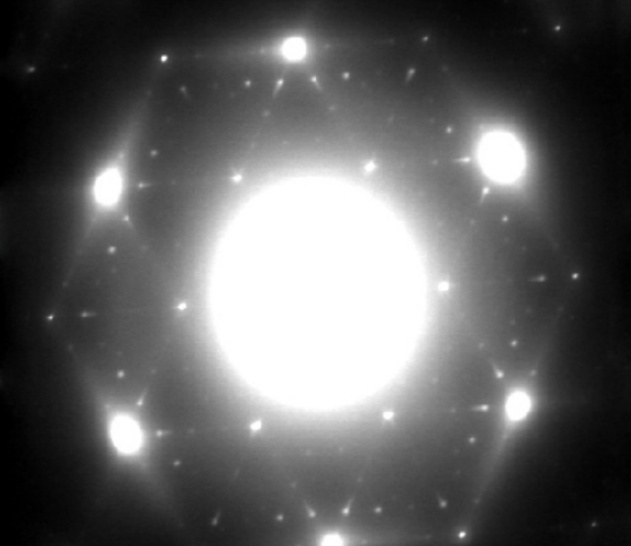 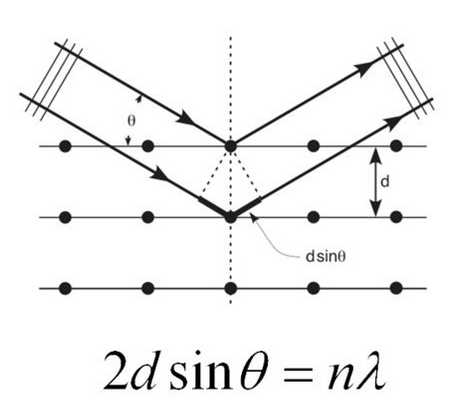 2dsin = m
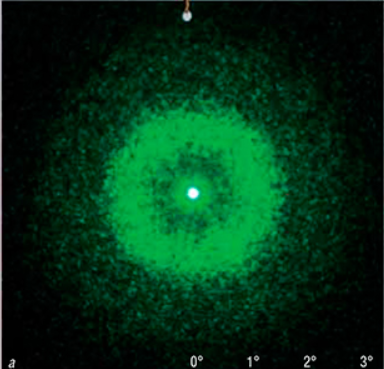 Формула Вульфа – Брэгга
Дифракция на ликоподии
Аморфное “галло”
Y
X
0
Z
Глава VI. Поляризация света
Линейно (плоско-)поляризованная 
электромагнитная  волна
§ 1. Типы  поляризации  света
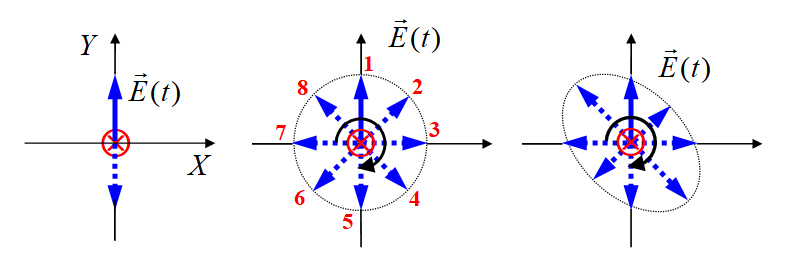 Z
Линейно-
поляризованный свет
Эллиптически поляризованный свет
Циркулярно поляризованный свет
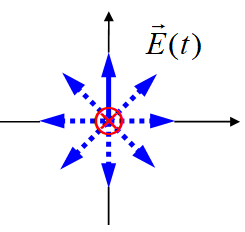 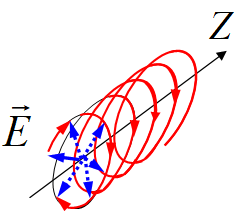 X
Естественный  неполяризованный свет
(Опр.) Свет называется поляризованным, если направление светового вектора       меняется с течением времени закономерным образом
§ 2. Поляризаторы. Закон Малюса
Идеальный поляризатор (ИП)
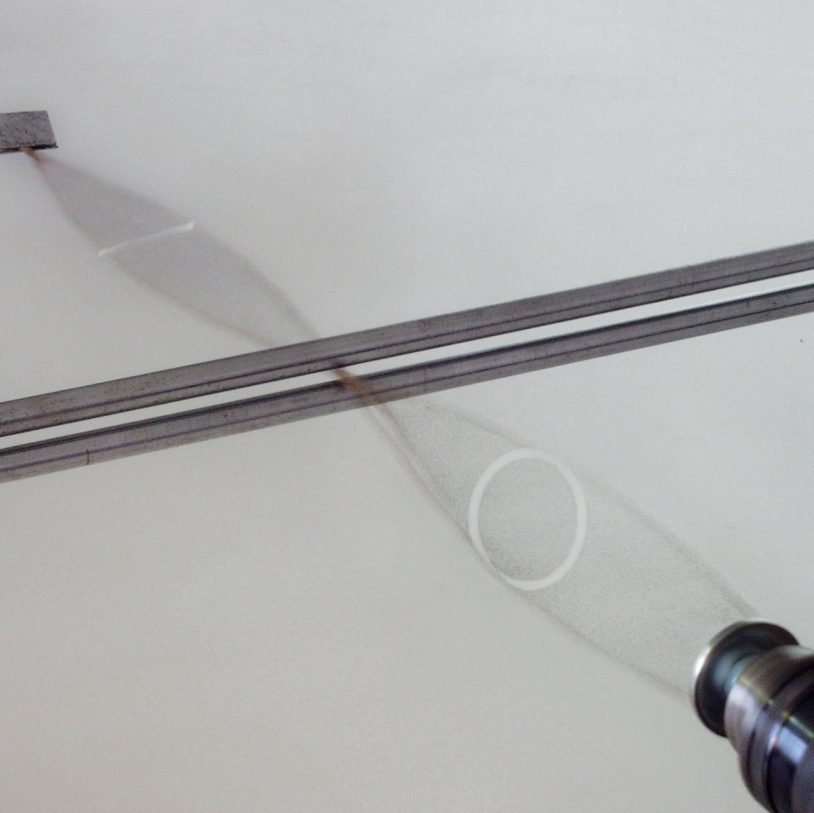 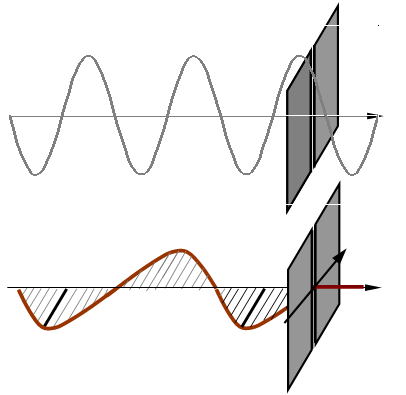 главная
плоскость  поляризатора


Закон Малюса
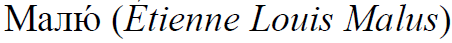 П
плоскость  колебаний
П
Степень поляризации
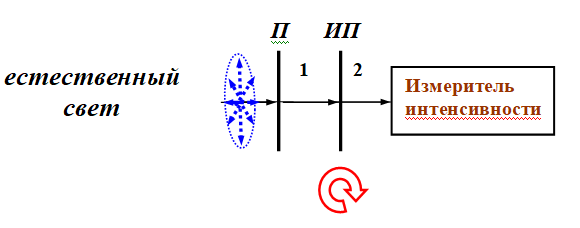 П1
ИП  А
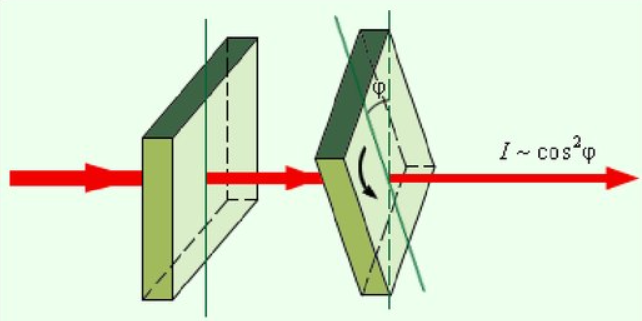 П
П
§3. Поляризация света в анизотропной среде
3.1. Двулучепреломление света
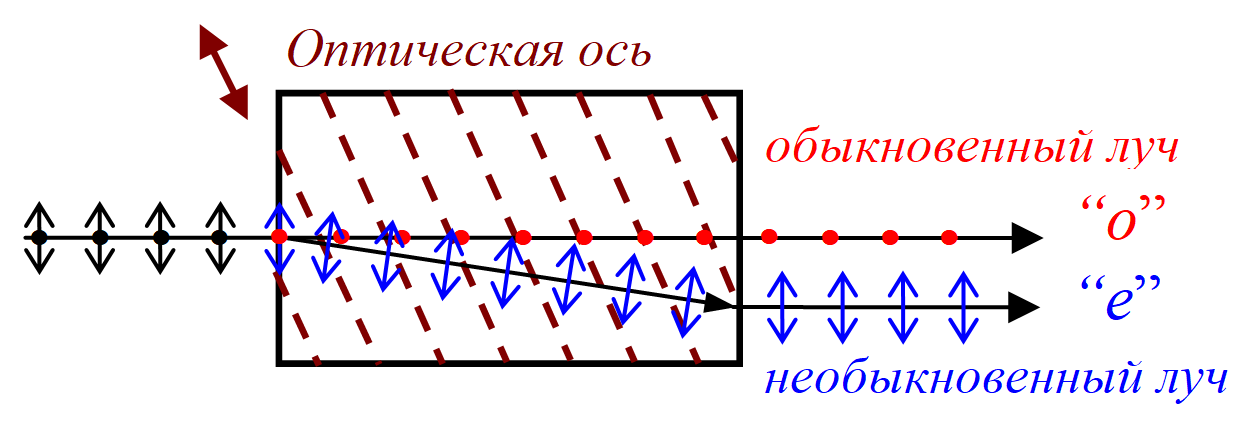 «o» (ordinary ray)
«е» (extraordinary ray)
Исландский шпат
CaCO3
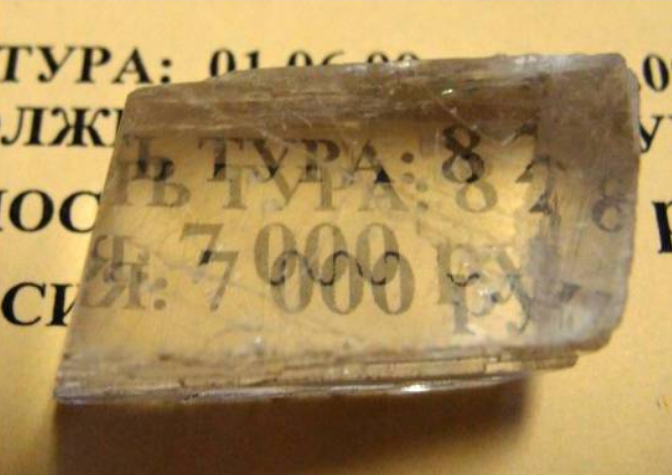 Двулучепреломление
(симуляция)
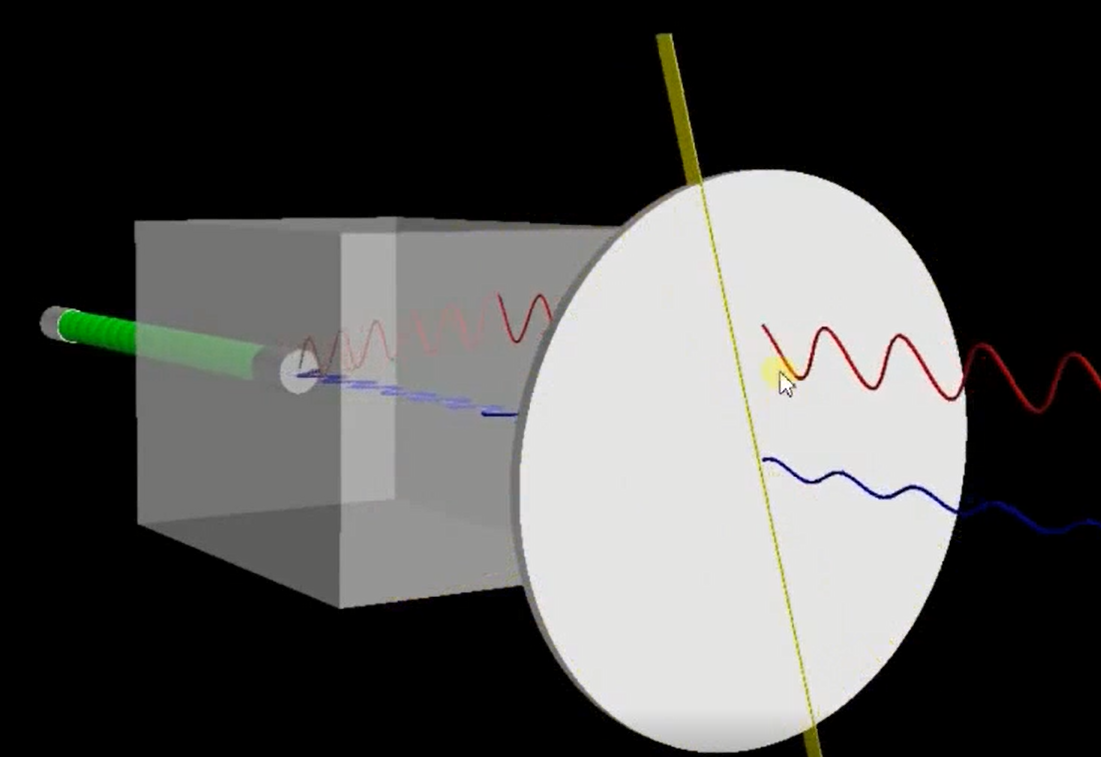 Оптическая ось
(Опр.) Оптической осью кристалла называется направление, для которого скорость распространения световых волн не зависит от ориентации  вектора  напряжённости  электрического поля
3.2. Поляризация  при  избирательном  поглощении
(Дихроизм кристаллов)
“e”
(1729)
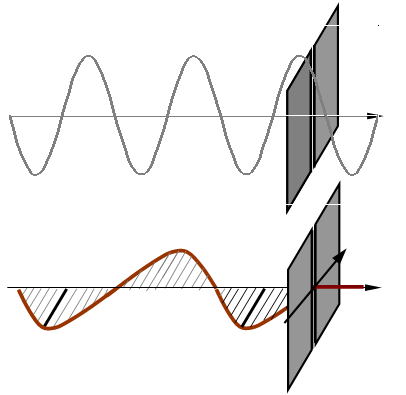 закон Бугéра–Лáмберта
I(x) = I0e – х
“o”
I0
x
0
Х
() – спектр поглощения вещества
 = 0С – закон Бéра, С – концентрация активных молекул в непоглощающем растворителе
(XIX в.)
Турмалин – сложный алюмосиликат
«Всё вместе»  закон Бугéра–Лáмберта–Бéра
3.3. Понятие  о  природе  двулучепреломления  света
a > b = c
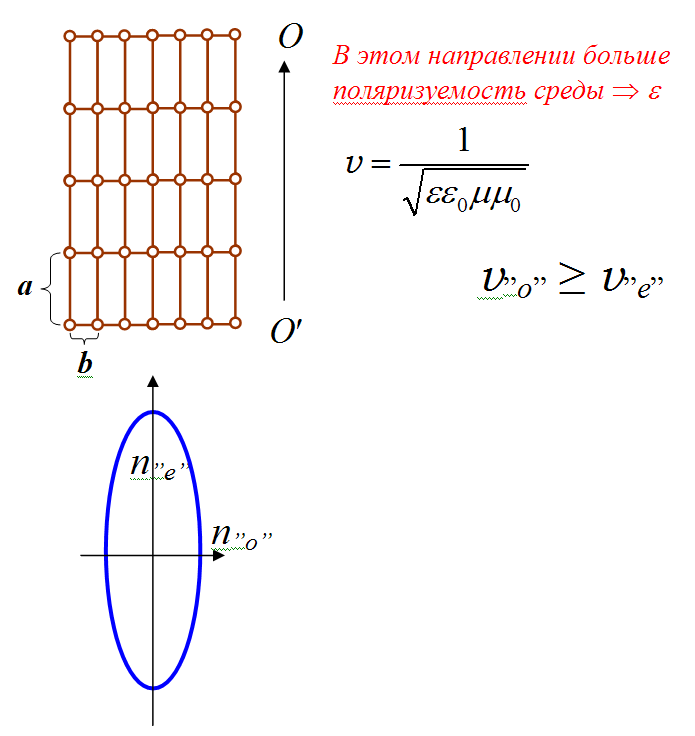 «положительный кристалл» 
(кварц)
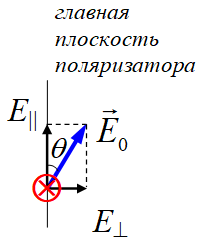 Y
v”e”= vmin
Y
“e”

v”o”= vmax
“o”
Распространение  поляризованных  волн  от  точечного  вторичного источника  в  анизотропной среде
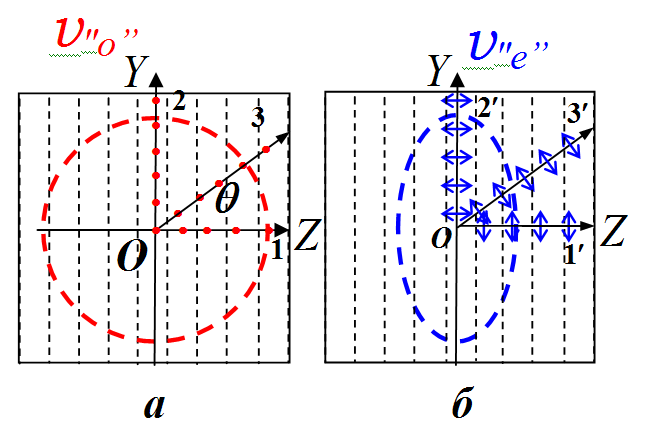 v”o”
v”e” <v”o”
X
X
3.4. Возникновение двух лучей
O
Нет разделения лучей
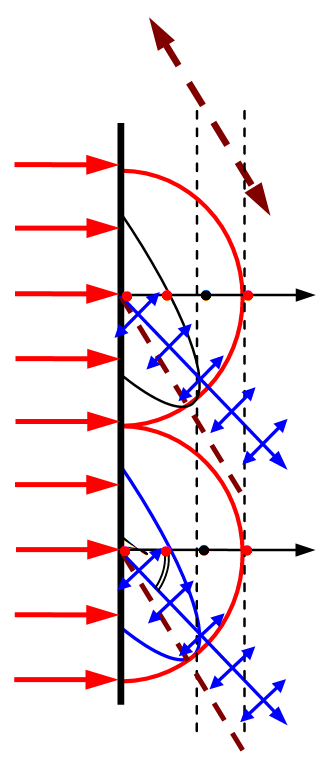 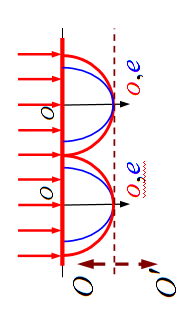 Оптическая ось
O
“о” ”e”
“о”
“о”  ”e”
“e”
а)
б)
Ось
Оптическая ось
O
O
Свет
Ось
Свет
“e”
“о”
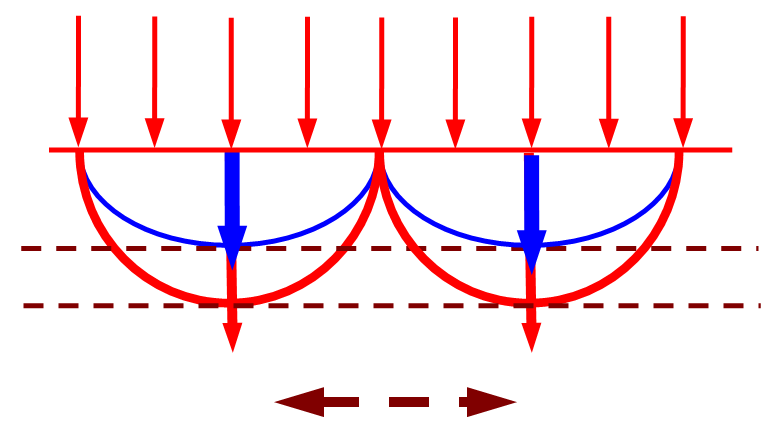 O
O
“e”
“о”
§4. Получение  и  анализ  эллиптически  поляризованного света.  Кристаллические пластинки “/4”  и  “/2”
4.1. Построения Гюйгенса
v”e” <v”o”
эллиптически поляризованный 
свет
линейно 
поляризованный 
свет
Оптическая ось
4.2. Кристаллические пластинки “/4” и “/2”
Оптическая ось
E”o”(t) = Ez0 cost
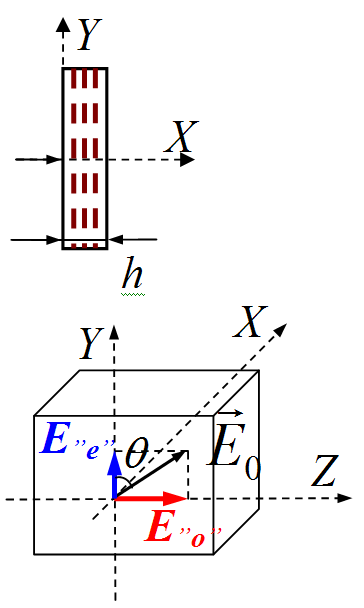 На выходе (х=h) :
E”e” (t) = Ey0 cos(t – )
 = (ne – no)h
Оптическая ось
1)  = /4         = /2
0
2)  = /2         = 
“На входе” 
(х = 0) :
E”o”(t) = Ez0 cost
E”е”(t) = Ey0 cost
4.2. Кристаллические пластинки “/4” и “/2”
1)  = /4         = /2
2)  = /2         = 
Доска
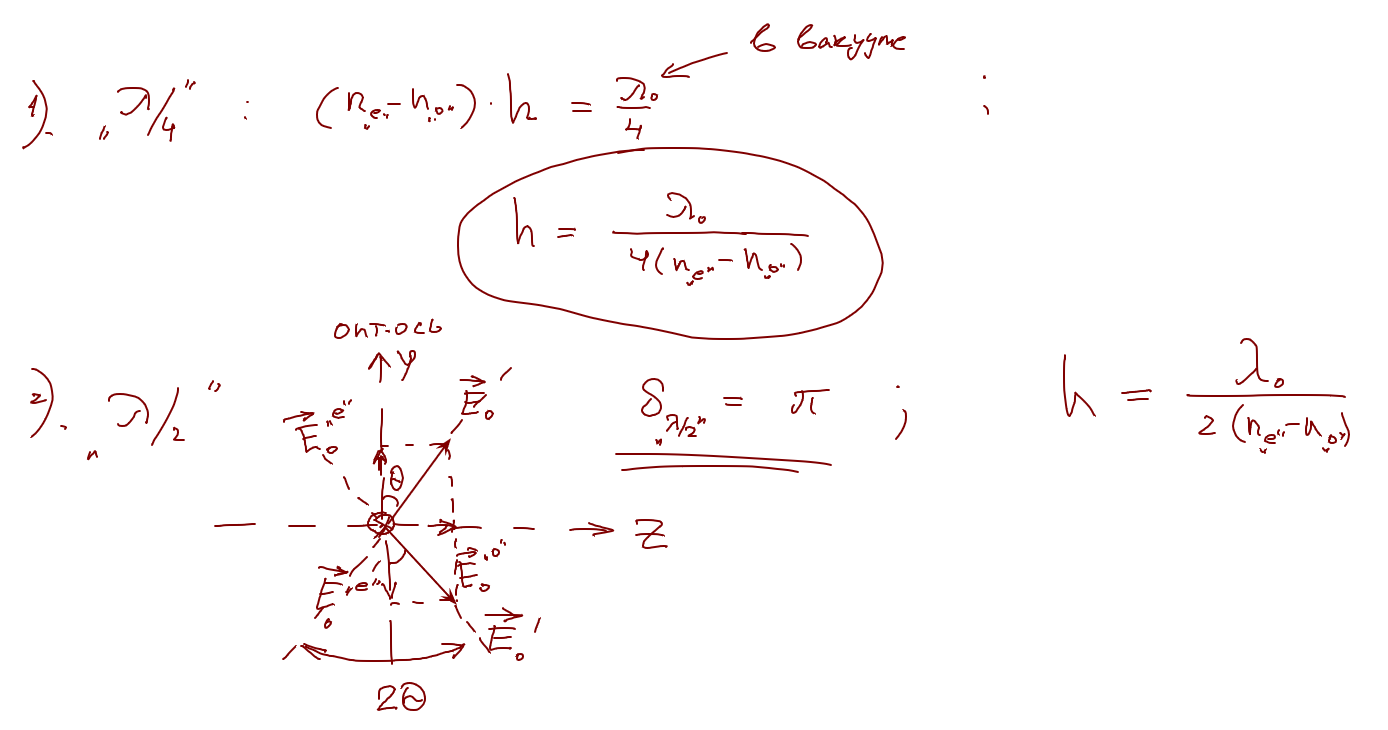 Эллипс
E”o”(t) = Ez0 cost
E”e” (t) = Ey0 cos(t – /2) = 
                                = Ey0 sin (t)
Поворот плоскости поляризации